Főnix – me
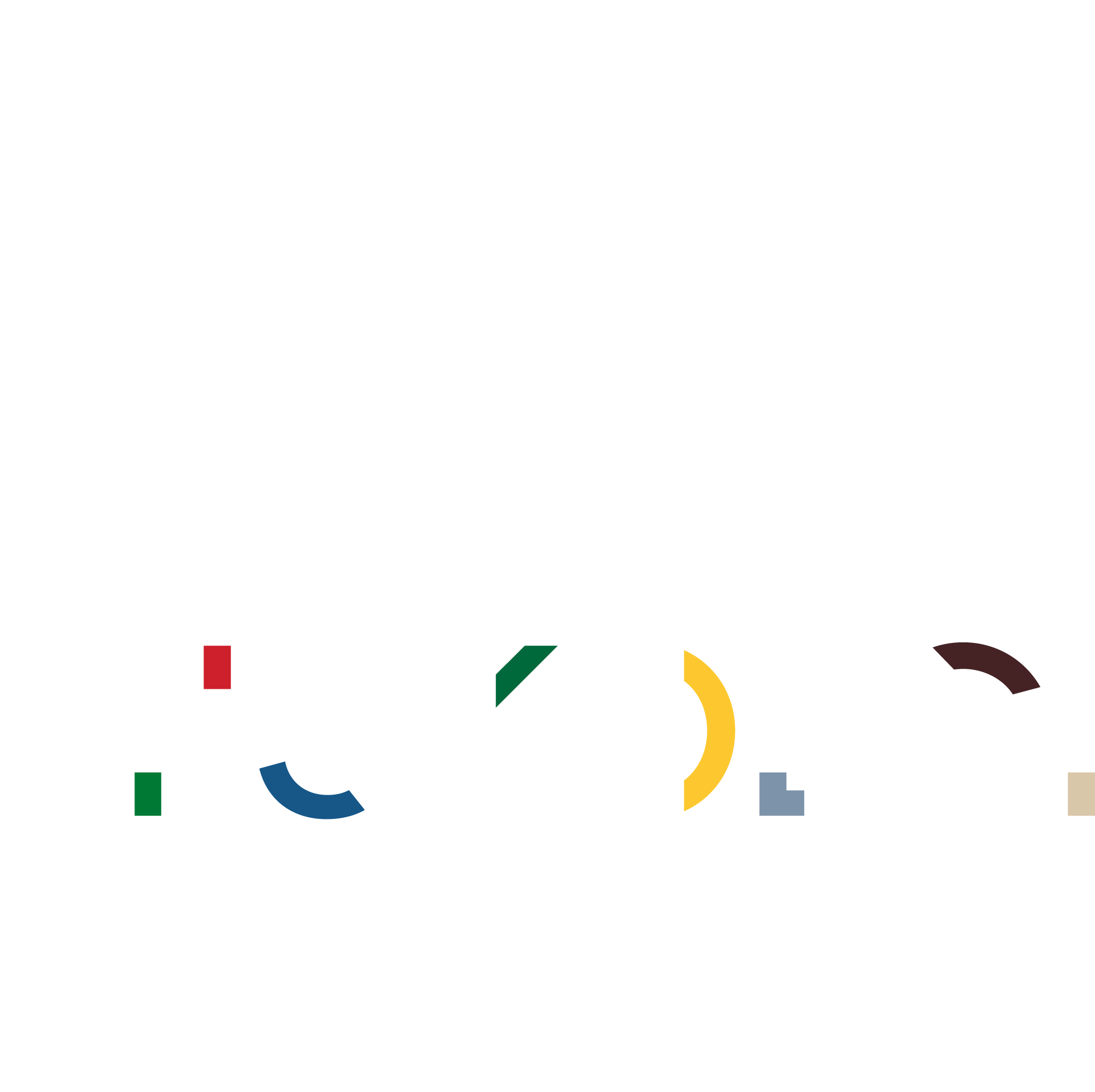 Megújuló Egyetem Felsőoktatási intézményi fejlesztések a felsőfokú oktatás minőségének és hozzáférhetőségének együttes javítása érdekében EFOP-3.4.3-16-2016-00015
FŐNIX- ME
Dr. Porkoláb Tibor
Dia címsor
Fogalmunk sincs?
Irodalomtörténeti fogalmaink hasznáról és káráról

Dr. Porkoláb Tibor
egy. docens előadása
Miskolc, 2018. nov. 15.
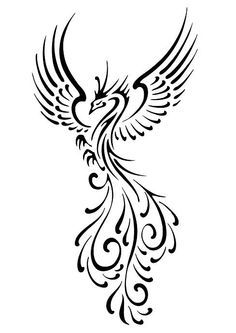 -kettős tapasztalatunk: 
fogalmak nélkül nincs irodalomtörténeti diskurzus
a szakmailag reflektálatlan fogalomhasználat  veszélyezteti az irodalomtörténeti diskurzust

-alapvető szakmai kötelességünk: fogalmaink történetileg változó jelentésének, azaz jelentéseinek (poliszémikusságának) tudatosítása
az irodalom fogalmai
	-tudományok (litterae)
		-historia litteraria
			-Bod Péter: Magyar Athenas
	-irodalom (literatura)
		-irodalomtörténet
			-Toldy Ferenc: A magyar 				nemzeti irodalom története
Közösségfogalmak I.
	-(magyar) nemzet
		-hungarus patriotizmus
			-Bod Péter: Magyar Athenas
		-natio hungarica (nemesi nemzet)
			-Berzsenyi Dániel: A’ 					Magyarokhoz
		-hagyományközösségi 					nemzetfogalom
			-Kölcsey Ferenc: Nemzeti 				hagyományok
közösségfogalmak II.
	-(magyar) nép
		-lakosság
		-köznép - Petőfi
		-a föld népe (parasztság) – Arany
	-népköltészet
		-a népről írás - János vitéz
		-a néphez írás - a Nép Barátja 
		-a nép nyelvén és szellemében írás 		- Arany irodalmi programja
eredetiségfogalmak
	-nem fordítás
		-Bessenyei
	-saját (nem idegen) világ megjelenítése
		-Kármán
	-semmiből való világteremtés 	
		-Petőfi
stílustipológiai-stílustörténeti fogalmak
	-poliszémikusság	
		-romatika vagy romantikák?
	-megszakítottság
		-klasszicizmus és romantika 				szembeállítása
	-homogenizálás
		-”a romantika (korának) magyar 			irodalma” 
	-érték- v. leíró kategória
		-realizmus-problémák
Műnem- és műfajfogalmak
	-vers vagy szónoklat?
		-Arany: Széchenyi emlékezete
	-elégia vagy óda?
		-Berzsenyi: A’ közelítő tél
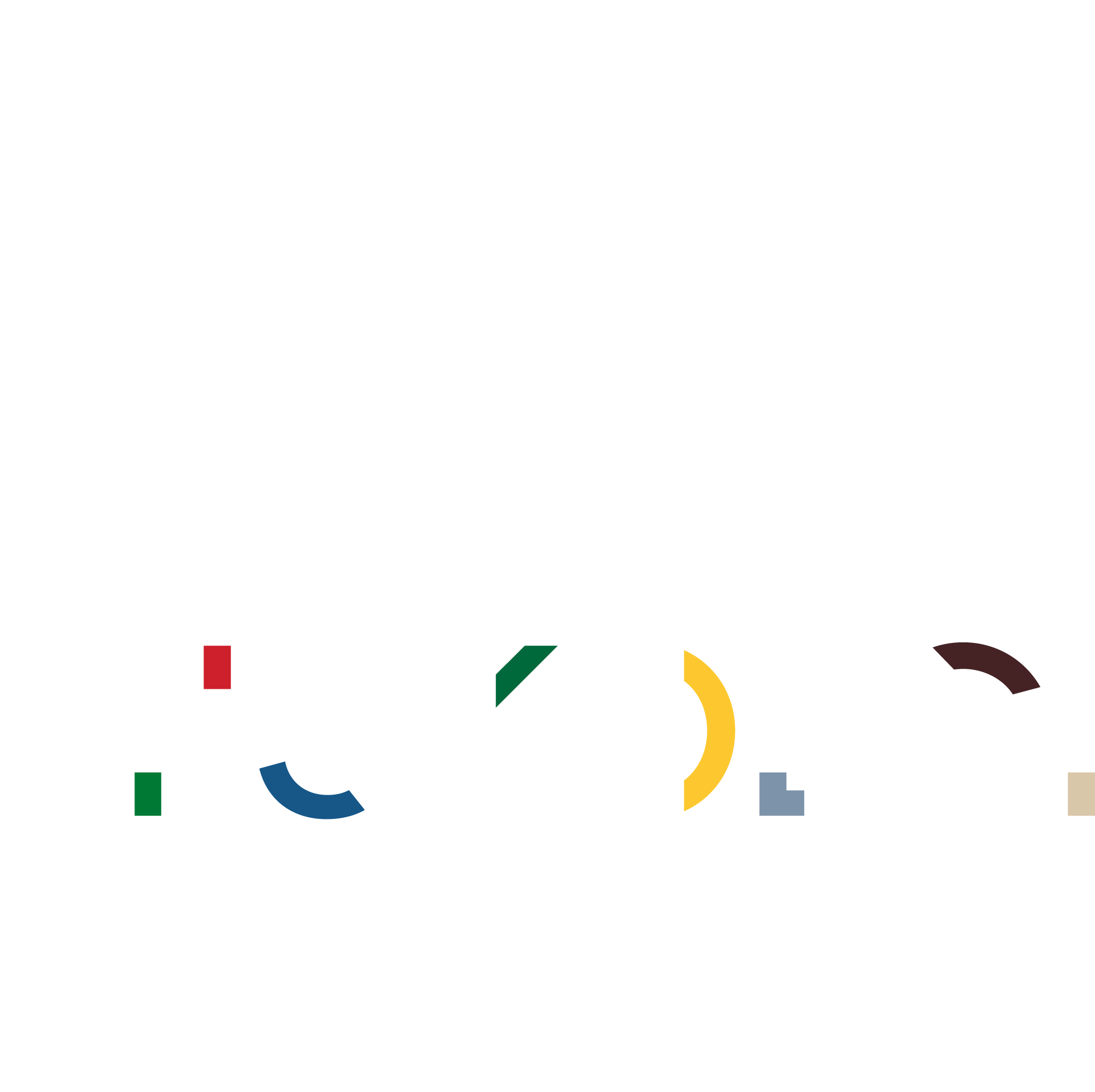 KÖSZÖNÖM A FIGYELMET!